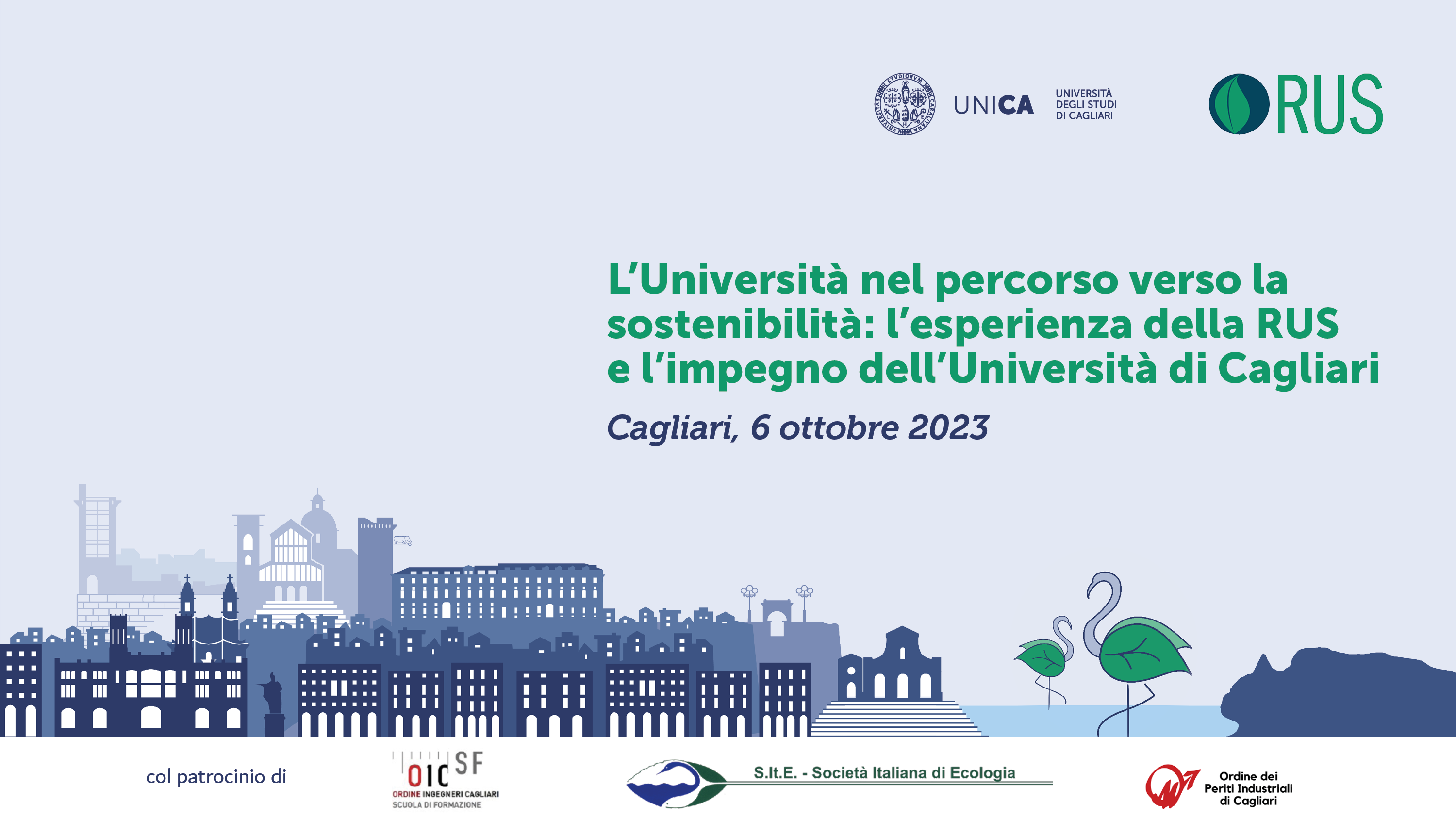 Capacity Building e Best Practice

Il Tavolo tecnico Capacity Building e Best Practice prosegue il lavoro avviato nel precedente triennio dalla Commissione omonima finalizzato a favorire uno scambio analitico ed operativo tra i componenti dei diversi GdL RUS in tema di rafforzamento delle competenze e di capacità di intervento sullo sviluppo sostenibile delle Università italiane.
Obiettivi del TdL:

definire dei criteri e metodi condivisi per la selezione delle best practice accademiche in tema di sviluppo sostenibile ai fini della loro diffusione e comunicazione;

creare un contesto in cui favorire lo scambio tra i membri dei GdL con attenzione alla conoscenza e valorizzazione delle buone pratiche accademiche sullo sviluppo sostenibile;

condividere le conoscenze e le indicazioni operative sulle buone pratiche di strutturazione e organizzazione di Uffici/Settori/Aree di Sviluppo Sostenibile di Ateneo
Sotto-gruppo 1: Costruzione e applicazione degli indicatoriCoordinatori: Elena Maggi, Università dell’Insubria e Andrea Scagni, Università degli Studi di Torino

Sotto-gruppo 2: Criteri, metodi e comunicazione delle best practiceCoordinatrice: Mariella Nocenzi, Università La Sapienza di Roma

Sotto-gruppo 3: Strutturazione e organizzazione di uffici/settori/aree di ateneo per lo sviluppo sostenibileCoordinatrici: Paola Biglia, Politecnico di Torino e Laura Di Renzo, Università degli Studi di Roma Tor Vergata
Sotto-gruppo 1: Costruzione e applicazione degli indicatoriCoordinatori: Elena Maggi, Università dell’Insubria e Andrea Scagni, Università degli Studi di Torino

Attività realizzate e programmate

Individuazione di una bozza di indicatori, in base ad uno schema definitorio, per ciascun ambito RUS
Confronto con gli indicatori presenti nei principali sistemi di indicatori ranking sui temi dello sviluppo sostenibile
Test degli indicatori su un campione selezionato di atenei RUS, in collaborazione con gli altri sottogruppi del tavolo CBBP, e perfezionamento della lista e della descrizione degli indicatori
Redazione di «Linee Guida» per supportare il processo di pianificazione, misurazione e analisi degli indicatori
Sotto-gruppo 2: Criteri, metodi e comunicazione delle best practiceCoordinatrice: Mariella Nocenzi, Università La Sapienza di Roma

Attività realizzate e programmate

Redazione di un documento di definizione delle buone pratiche per determinare gli elementi utili alla loro individuazione, implementazione e valutazione
Workshop di presentazione dei risultati del primo anno di lavoro
Analisi dei modelli di buone pratiche e individuazione di criteri per il loro trasferimento, replicazione e applicazione
Report conclusivo con indicazione di linee guida per l’individuazione, implementazione e valutazione di impatto delle buone pratiche
Sotto-gruppo 3: Strutturazione e organizzazione di uffici/settori/aree di ateneo per lo sviluppo sostenibileCoordinatrici: Paola Biglia, Politecnico di Torino e Laura Di Renzo, Università degli Studi di Roma Tor Vergata

Attività realizzate e programmate

Sintesi delle informazioni e dei dati raccolti nel corso dell’anno (mappatura RUS 2022 - documenti amministrativi  - interviste qualitative) con analisi dei profili organizzativi adottati dal campione degli Atenei RUS
Analisi qualitativa dei modelli organizzativi adottati nelle università RUS con indicazione sull’efficacia dei modelli adottati e condivisione delle buone pratiche 
Analisi e confronto con il contesto internazionale
Seminario per la presentazione dei risultati
Coordinatore
Matteo Colleoni
Università degli Studi Milano Bicocca
matteo.colleoni@unimib.it
Referente Operativa
Marianna Venuti
Università degli studi Milano Bicocca
marianna.venuti@unimib.it